Wednesday, September 19 2018
Agenda:      9/20--Vocabulary Quizzizz
9/21--DCA Matter and Energy in a Ecosystem
ALL WORK DUE BY FRIDAY AT 3:40!!!
Science Starter:  
Part 1: Finish and turn in Energy Pyramid (15 minutes)
Part 2: Work on the Energy Pyramid Questions
Part 3:  Work on Food Web 
(Construction paper)
Part 4:  Work on Unfinished Work



Learning Target: I will learn that energy pyramids show how the amount of energy available in each step of a food chain changes. 
Success Criteria: I can demonstrate the relationship among ecological components by organizing them into energy pyramids.
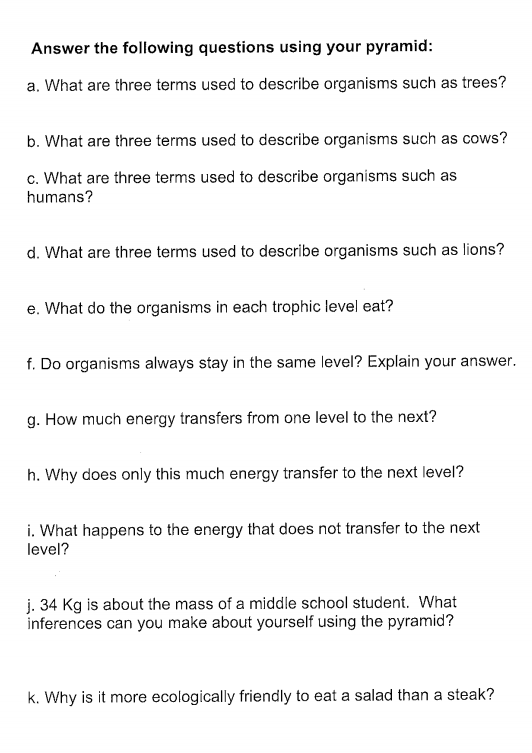 Energy Pyramid Directions--SKIP STEP 10
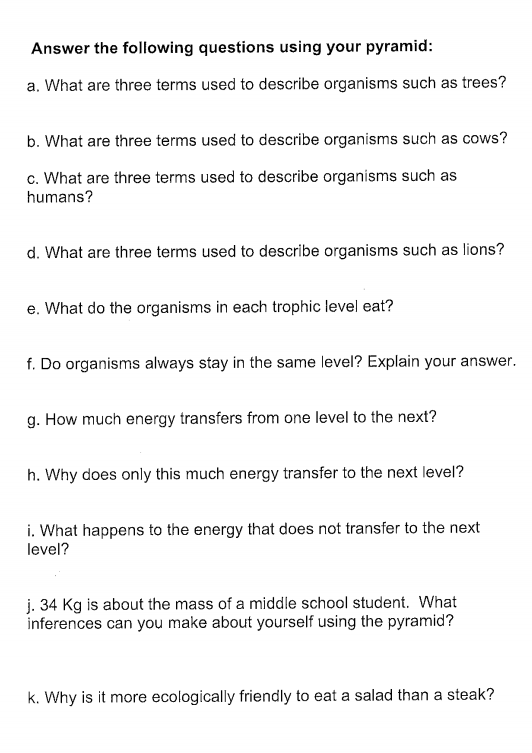 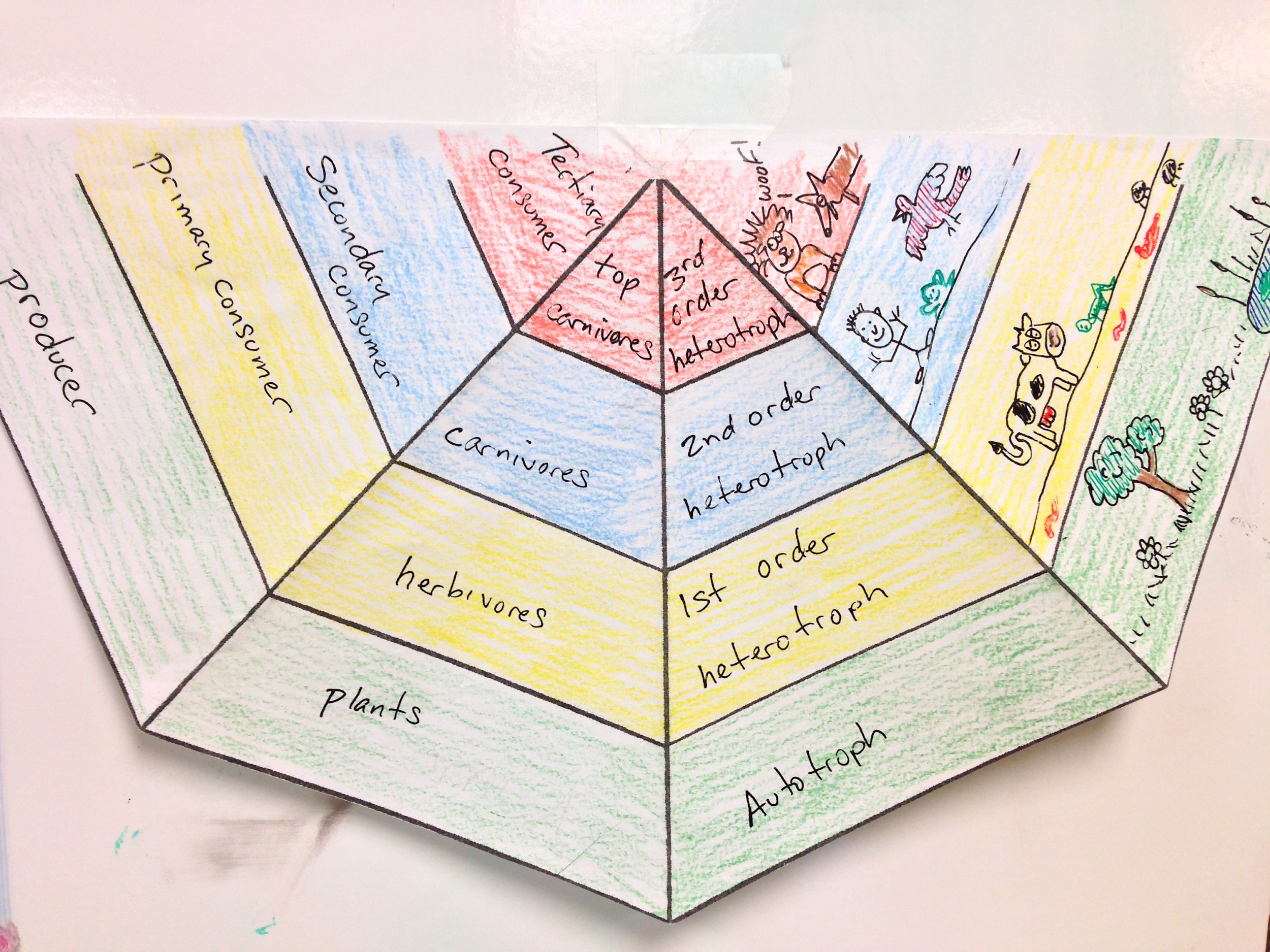 After you build your pyramid, answer the questions in your workbook
2
AGENDA
Good Things/Rater
Corrections for Photosynthesis Test can be completed at home or tutorials.  DUE Friday!

REMINDER--
Vocabulary Quizzizz--Thursday
Unit 2 DCA--Friday

Class Review Activity
Launch
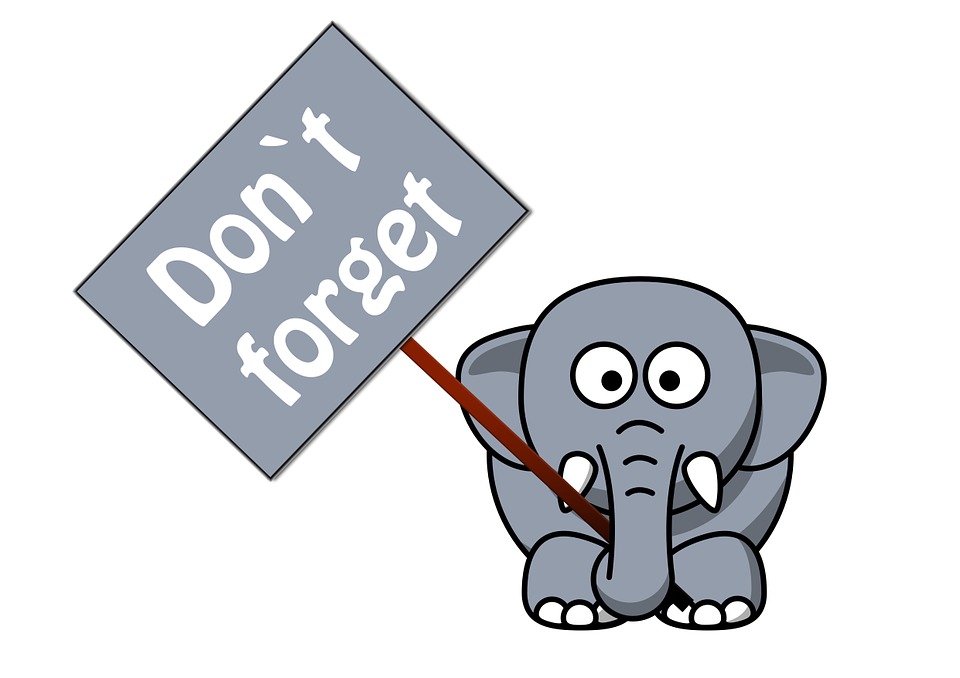 3
Launch:
Do the Right Thing, Even When No One is Looking!
4